Filosofie jazyka
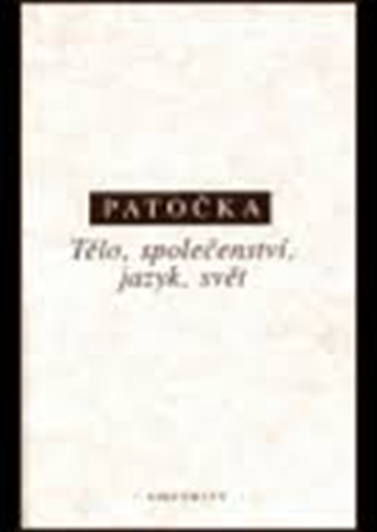 Tělo – společenství – jazyk – svět (souvislosti)

1. Tělo a tělesnost
Aktuálně: Jan Patočka (1. 3. 2017 – 13. 3. 1977)
Pomník Maxe van der Stoela  (Praha 6)
Max van der Stoel -  Jan Patočka
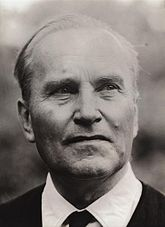 1. března 1977 se díky iniciativě nizozemského novináře Dicka Verkijka sešel ministr zahraničí Nizozemska Max van der Stoel s mluvčím Charty 77 Janem Patočkou. Stal se tak první západním politikem, který otevřeně podpořil české disidenty. Schůzka se uskutečnila v pražském hotelu Intercontinental a jednalo se o zásadní diplomatické uznání opozičních snah chartistů. O schůzce referovala západní média včetně Svobodné Evropy a Hlasu Ameriky, určeným československým občanům.[3] Jan Patočka byl po schůzce několik dní tvrdě vyslýchán Státní bezpečností, v důsledku čehož 13. března zemřel na následky mozkové mrtvice.
Jan Patočka: Filozofie a čin
Knihovna Václava Havla, Ostrovní 13, Praha 110 00
    16. březen 2017, 19:00 – 21:00







Srdečně vás zveme na večer k připomínce 110. výročí narození a 40. výročí úmrtí profesora Jana Patočky.
Seminář připravila Knihovna Václava Havla ve spolupráci s Archivem Jana Patočky.

http://www.vaclavhavel-library.org/
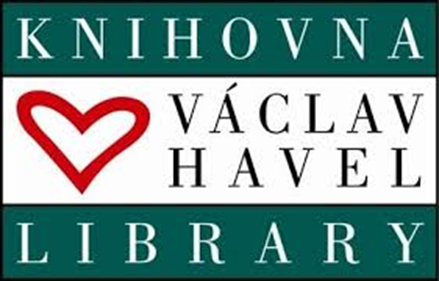 Když Jan Patočka zahajoval na podzim 1973, po druhém nuceném odchodu z Karlovy univerzity, svůj soukromý seminář „Platón a Evropa“, charakterizoval filozofii jako vnitřní jednání. „Situace člověka,“ řekl svým žákům, kteří se v atmosféře vrcholící normalizace sešli v jednom pražském bytě, „se mění, když si ji uvědomíme (…), je úplně jiná podle toho, zda se lidé, kteří jsou v situaci nouze, vzdávají, anebo nevzdávají.“ 
O tři roky později dal Patočka svému vnitřnímu filozofickému přesvědčení zcela konkrétní obsah, přijal funkci mluvčího Charty 77 a napsal několik krátkých textů, kde se pokusil vysvětlit její smysl. V březnu 1977 v důsledku vyčerpávajících policejních výslechů zemřel.
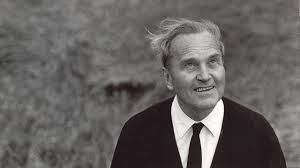 Na semináři budou hovořit ti, kdo byli tenkrát Janu Patočkovi nablízku. Eminentním filozofickým činem mnohých z nich bylo, že v den filozofovy smrti odvezli z jeho bytu všechny jeho rukopisy, aby je nemohla zabavit a zničit komunistická tajná policie, a věnovali se pak jejich publikování: Ivan Chvatík, vedoucí Archivu Jana Patočky; Jaromír Kučera, učitel filozofie na VŠCHT; Jiří Machálek, učitel filozofie na Přírodovědecké fakultě UK, Daniel Kroupa, vyučující na katedře politologie a filozofie FF UJEP v Ústí nad Labem, a Zdeněk Pinc, filozof a pedagog na Fakultě humanitních studií Univerzity Karlovy v Praze. Dále vystoupí Markéta Bendová, doktorandka Ústavu filozofie a religionistiky FF UK.

Úvodní slovo pronese Martin Palouš, ředitel Programu Václava Havla pro lidská práva a diplomacii na Floridské mezinárodní univerzitě, který bude moderovat i následnou diskusi.
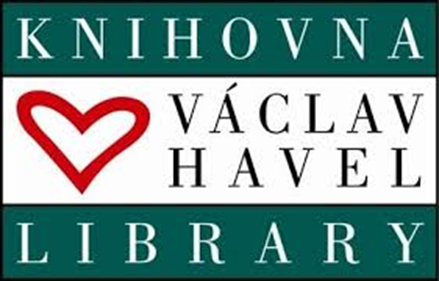 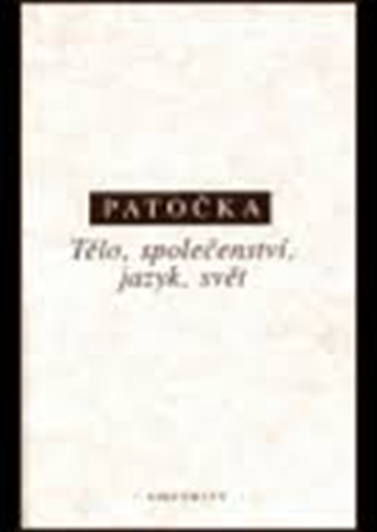 Jan Patočka: Tělo, společenství, jazyk, svět. Praha 1995.(Ze záznamů přednášek proslovených ve školním roce 1968-69 na FF UK  sestavil Jiří Polívka.)
A/ TĚLO
Proč je náročné uvažovat o (žitém) těle a problematice tělesnosti? 
Co znamená, že tělo „je předmět absolutně nulový“?
Co znamená, že žité tělo nelze objektivizovat (= učinit z něho objekt)? Je přece jen někdy vlastní tělo objektem? 
Co implikuje „dvojí pojetí těla“ ve smyslu německého Kőrper a Leib?
Čím je vlastní žité tělo specifické oproti jiným fenoménům?
● „Antická filosofie je filosofie věci,“ „filosofie třetí osoby“ (personální vztahy se nivelizují; tělo není pojato personálně); 

●  Novověká filosofie: Descartes – „Cogito, ergo sum.“ Pozornost vztažena k první osobě, sebeuvědomění; ale zároveň pozornost od personality odvedena „k něčemu objektivnímu, k neosobnímu, k metafyzické substancionalitě“ (vztahy „subjekt – „objekt“: oddělenost);

●  Fenomenologie – personální situační struktura; důležitost subjektivní tělesnosti; 
„prasituace“ já – ty – on: bez ní by nebyl možný jazyk
„Tělo ono“ a „tělo já“
Dvojí realita těla (v němčině: Körper / Leib):
tělo-objekt (tělo věc, tělo ono)
tělo-subjekt (tělo já, personální tělo, žité tělo)
„Tělo je to, co nás vyděluje z ostatního světa. Já jsem to, co bolí.“
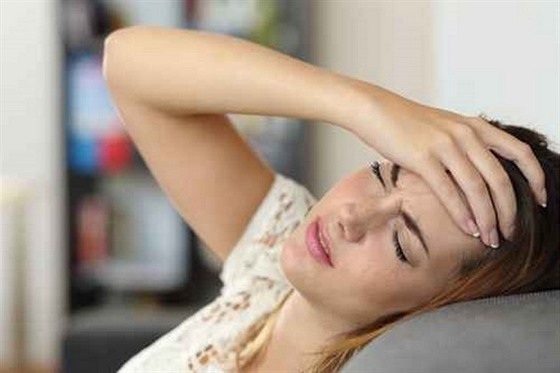 Tělo a já: 1) „mám tělo“;           2) „jsem tělo“
Na tělo („já“) se váže 

- vlastní paměť (+ kinestetická paměť)
- vlastní zkušenost
- vlastní řeč (řeč jako „vtělení logu“): hlas, mluvení
Subjektivní tělo jako fenomén
a/  afektivní – pociťování bolesti a slasti, únavy, svěžesti

b/  senzuální – vnímání, smyslovost, reflexivnost (např. dotknout se sám sebe)

c/ kinestetický – možnost pohybu, vládnutí svým tělem … základ uplatňování vůle, svobody, odpovědnosti
→ „Já je možné jen jako tělesné…“
„Já je možné jen jako tělesné, tj. jen v biologickém organismu.“

●  tělo jako základ naší zkušenosti, první předpoklad zacházení s věcmi, vztahu k lidem a k sobě

● jsme svou tělesností vždy 
a) časoprostorově ukotveni (já – zde – tu) a 
b) ukotveni v celku světa  (člověk má horizont); „subjektivní prostorovost“ – máme pojem o svém místě ve světě
Perspektiva: „bodycentrismus“ a „egocentrismus“
●  tělesné já nám dává perspektivu, úhel pohledu 
(v přímém i přeneseném smyslu slova)

●  antropocentrický pohled (a pohled „bodycentrický“ a „egocentrický“) --- 

Obojí se promítá do jazyka: „jsme v předmětném poli“ 
(nahoře – dole, vpravo – vlevo, vpředu – vzadu, blízkost – dálka…) 


(… srov. i např. konceptuální schémata v kognitivní lingvistice – odvozena od zkušenosti vlastního těla v prostoru: prožitek těla jako nádoby, tělesného centra a periferie apod.)
Tělo a jáství
Dvojí pojetí těla –

(JÁ) „mám tělo“
(JÁ) „jsem tělo“ (jazykové příklady)

Na tělo se váže -

- vlastní paměť (kinestetická paměť)
- vlastní zkušenost
- vlastní řeč (řeč jako „vtělení logu“)
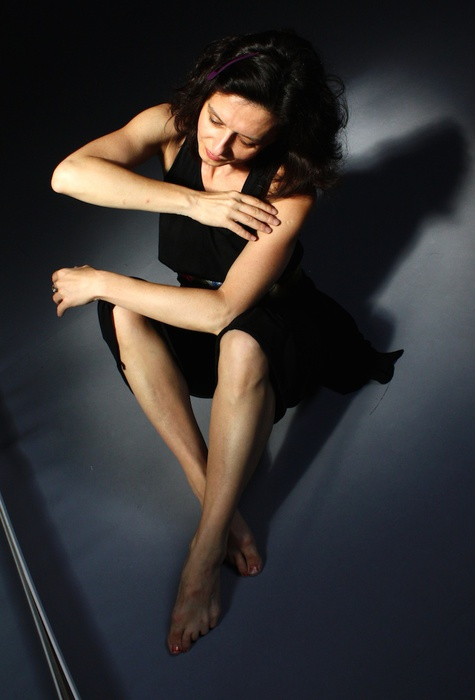 Tělesné já a druhý / druzí
c) díky tělesnosti vnímáme druhé 
(např. vizualita – tvář, audialita – hlas, hmatovost…),

d) … a také jsme zároveň sami vnímáni (a vnímatelní) druhými
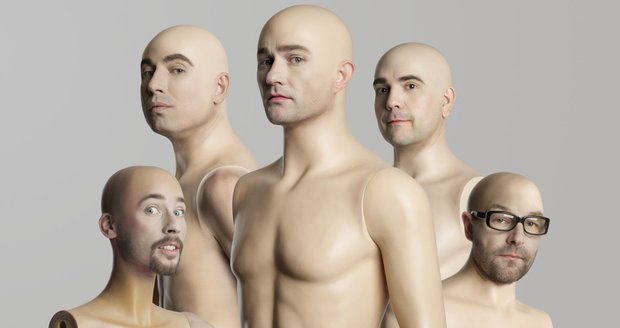 Tělesnost a pohyb u Jana Patočky
Tři existenciální pohyby:


1. pohyb
2. pohyb
3. pohyb
Jiřina Holeňová:Problematika tělesnosti (Jak člověk nemocí či stavem dochází k jinakosti v pohledu na svět)
In: Šturzová, A. – Benyovszky, L. (eds.): O filosofii výchovy a filosofii provádějící. Praha 1999,  s. 158 – 162. (Moodle.)

 
„Jak se jeví vlastní žité tělo člověku nemocnému nebo handicapovanému a jak se jeví jeho tělo druhým?“

Jak si člověk „skrze svou tělesnost utváří pohled na svět“?